Sound and District
Primary 
School
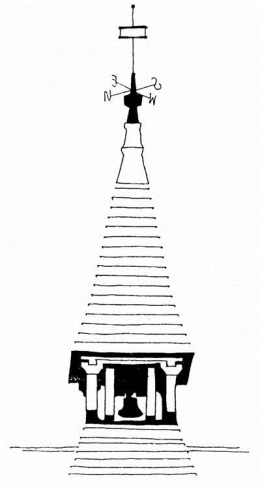 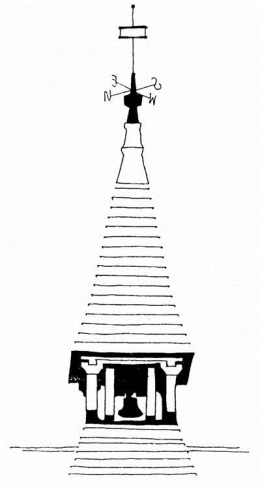 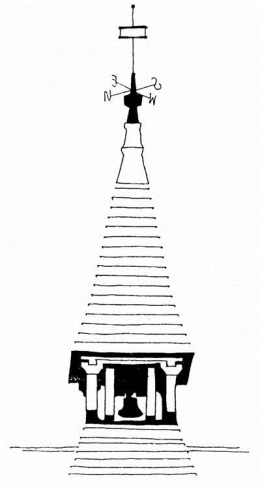 Welcome to meet the teacher
Opal Class
Meet The Teachers
Class Teacher
 Mr Delaney

Teaching Assistant
 Mrs Huntbach
Our first weeks back
- Over the last two weeks we have done a lot of work to make sure the children feel settled and happy back at school and I hope this has been evident when they come home.
- We have taken reading quizzes, maths tests and completed our first cold task to try and get the best idea of where everyone is at so we can cater to their needs and abilities as closely as possible.
- Hopefully when you ask your child how their day at school was they will have a positive story to tell rather than just saying that it was fine.
Praise and Sanctions
Positive is always best!
Lots of praise for good work and behaviour
Team points
Sound Superstar assembly
WOW work put on display
Sanctions
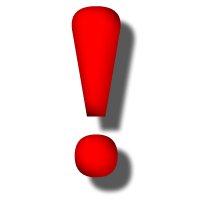 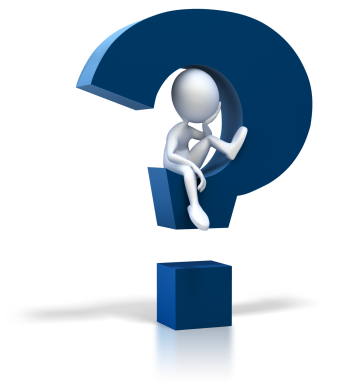 Our Day
8:30                             Bell for Registration
8:30 – 9:00                 Early Work and Grammar
9:00 – 10:00               Maths
10:00 – 10:20             Break time
10:20 – 11:45             English 
11:45 – 12:45             lunch
12:45 – 15:00             Monday – Science                                      Tuesday – PE                                      Wednesday – Geography, history & French                                      Thursday – Art/DT                                      Friday – RE & PSHE                       
15:00                            Home time
Homework
At the moment we will not be sending out homework. This will be reviewed during half term.

Friday
Spellings will be set on Friday and tested the following Friday.
Homework
When we begin sending out homework it will be a recap of what we have covered in Maths and English.
A time limit of 30 minutes should be set for each piece of homework.
Spellings should be practised for 5 minutes a day.
If your child struggled with the weeks homework task please leave a note in their books.
Accelerated Reader
Children will take a star reading test to determine their reading level. This gives us a ZPD for your child which decides the book band that they will be choosing their books from.
Children are responsible for choosing their own books and making sure that it is in school everyday.
Once they have completed the book your child will take a short quiz which will indicate if they have understood what they have read.
Each computer is wiped and sanitized after a child has used it to ensure the process is as safe as possible
Accelerated Reader
Encourage your child to read as often as possible.
National literacy trust evidence
Research has shown that children who read at least 20 minutes a day show the greatest gains in their literacy.
Children who read daily outside of class are five times more likely to read above their expected level for their age than children who do not read outside of class.
Key instant recall facts
Through the year children will be working on learning key instant recall facts (KIRF).

These are maths facts such as:
Number bonds to 20
3,4 and 8 times tables
Telling the time to the nearest minute and understanding durations of time
Main Topics
Autumn 1 – Britain from Stone Age to Iron Age
Autumn 2 – Countries of the World
Spring 1 – Roman Empire
Spring 2 – Natural Disasters
Summer 1 – Local History (Transport)
Summer 2 – The Rainforest
PE
P.E Kit
Black shortswhite T ShirtPumpsDark Tracksuit (woolly hats are useful in the winter months!)Trainers Please put your child’s name in every item!

Your children will be coming in wearing their PE kits on Tuesdays and coming home in their kits the same day.
School Dinners in KS2
In September 2014 it was announced by the government that every child in Reception, Year 1 and Year 2 would receive a free school lunch . 
Now we are in Year 3 we are still providing school dinners to all children. To order school dinners in Year 3 you go to the following : 
https://eduspot.co.uk/product/teachers2parents/ 
Sign in with your unique username and password 
Go to the school dinners icon and you can book your daily meals (£2.30 a day.) 
We are currently providing a hot option in a lunch bag for children. This is due to current restrictions. This is regularly under review and any changes we will notify you as soon as possible.
Friends of Sound PTFA
At Sound and  District we have a very supportive PTFA who help to raise funds for the school, organise exciting events and experiences for the children and help to further develop a strong parent – school relationship.
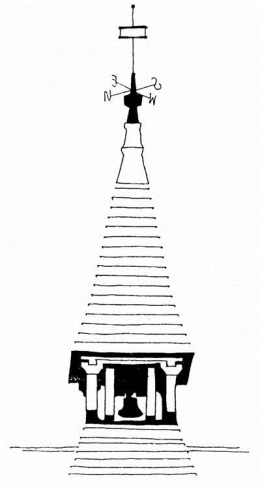 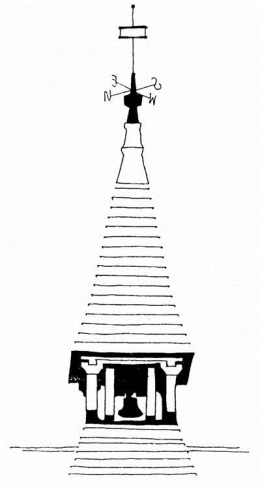 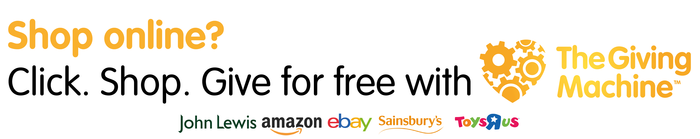 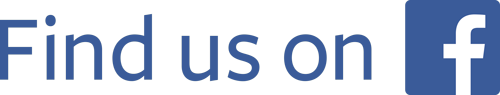 https://www.facebook.com/soundpta/
Communication
Please use your child’s planner tell us about anything you are concerned about. Planners will be checked and signed every Friday.
If you have any issues be sure to tell us as soon as possible. 
Make sure to tell us all the positive things as well!
We will not be using or accessing the class emails unless we have to return to home learning.
Schools Contingency PlanLockdown
If the school has to go into Local/ National lockdown, we will ensure that we stay connected remotely and follow the procedures that we used last time. 

Each class will have daily contact with the teacher through email. 
A blank book and instruction sheet will be sent home. 
We will still hold our Virtual Events i.e Art Week as usual.
A Newsletter and Headteacher Awards will be sent weekly.
Children will be able to share their news, pictures and videos through the newsletter and class blogs. 
KS2 will have access to Accelerated Reader and KS1 to online links to reading books
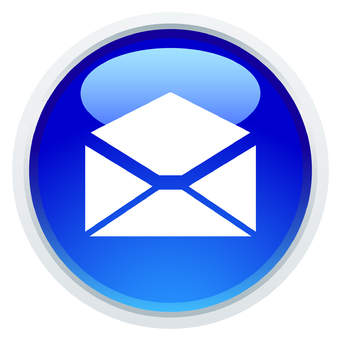 Home - School Communication
All schools are trying to work in a new way and follow guidelines that have been set. It is really important that as a school we keep strong communications between home and school. You can use the methods below to share information with staff at Sound. 

Use the children’s diaries/planners to write any short messages to a member of staff.
If the message is longer than the space provided in the children's planners, just attach a note onto that’s week page. 
If you wish to speak directly to the member of staff either ring the school office  (01270780270)  to arrange a meeting or email admin@sound.cheshire.sch.uk. They will then get back to you as soon as possible at the arranged time over the phone. 
We will be keeping you regularly updated through the website, class blogs and newsletter about what your child is doing in class .
 
https://soundprimary.co.uk/class-blogs/
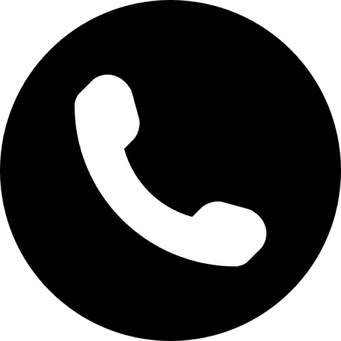 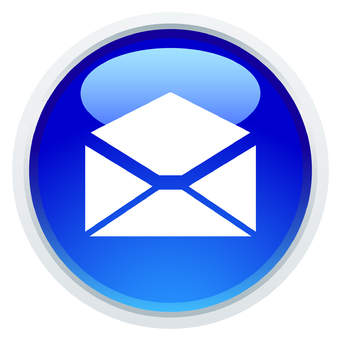 Thank you for coming and thank you for your support!
Does anybody have any questions?